Urban Legends				Name______________
According to the article “How Urban Legends Work”, what are some factors that contribute to the creation of an urban legend?
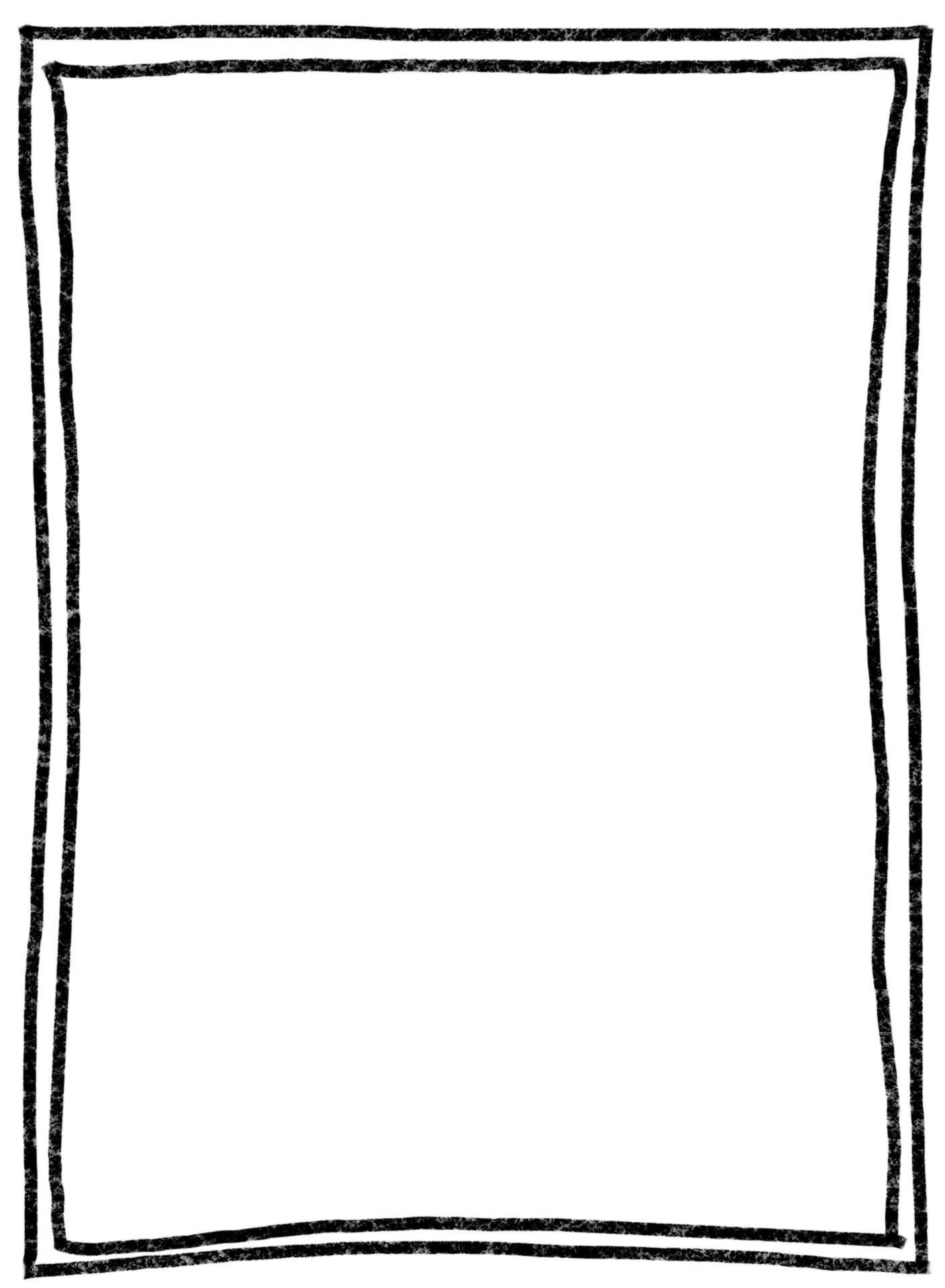 1.

2.

3.

4.
Apart from the legends mentioned in the article, what are two urban legends that you have heard about? Describe them below and speculate about what might have caused them to come into existence.
Urban Legends
Possible Causes
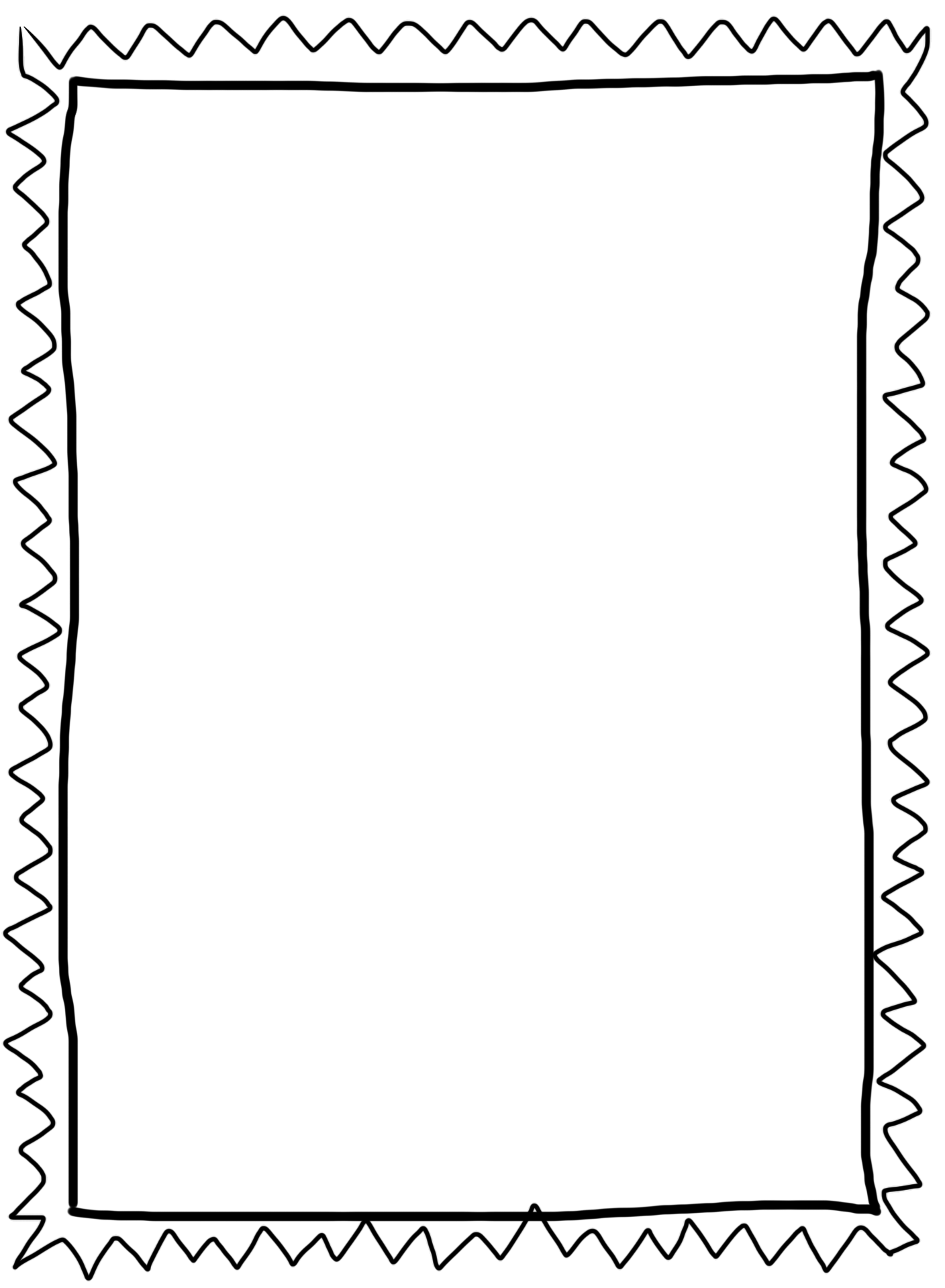 1.





2.
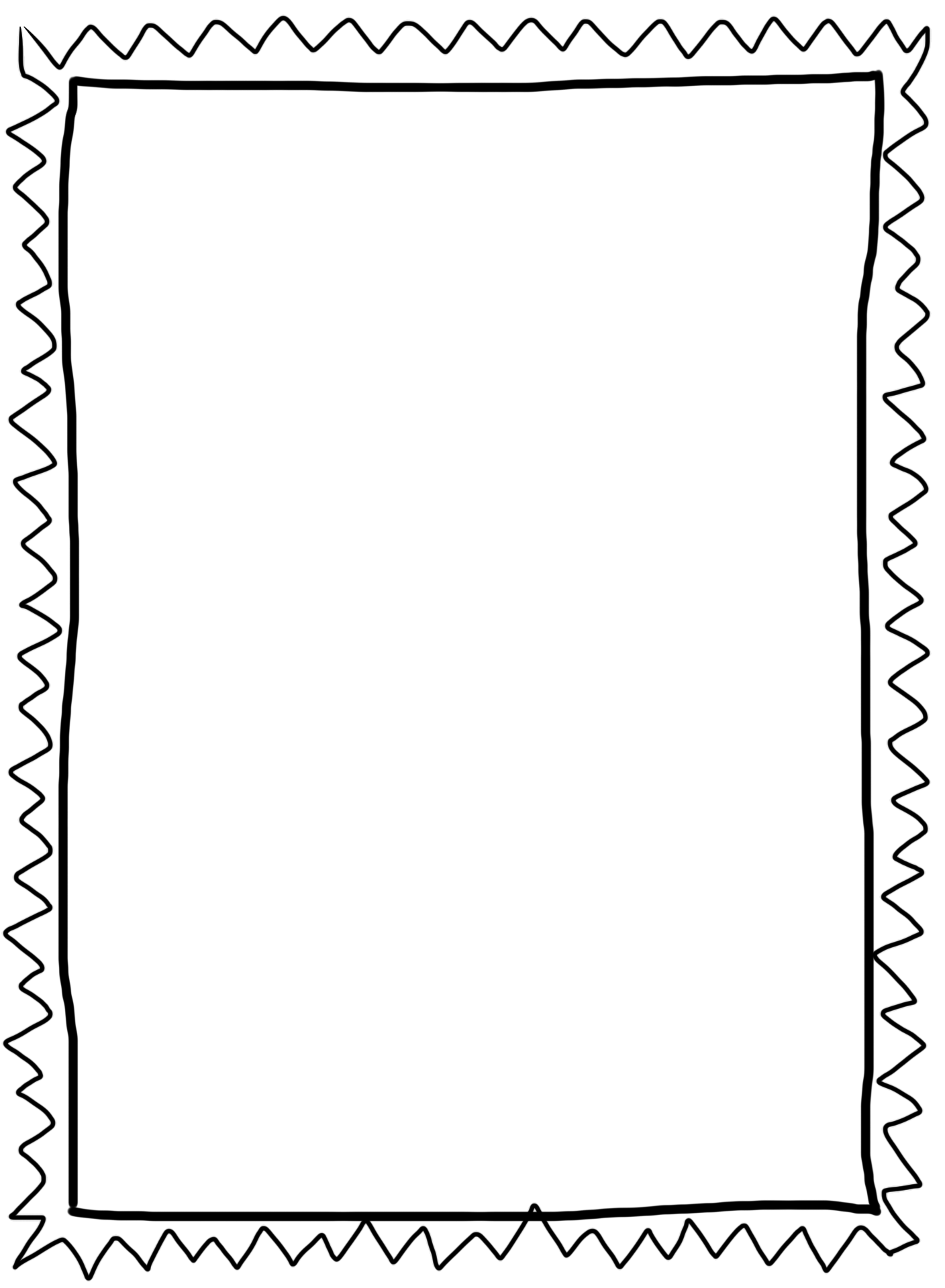 Legend 1
1.

2.

3.

Legend 2

1.

2.

3.
Draw Boo Radley as Scout describes him in chapter one. Include the various legends surrounding him in your drawing. Explain the details you have included by making notes around the different parts of the drawing.
Boo Radley
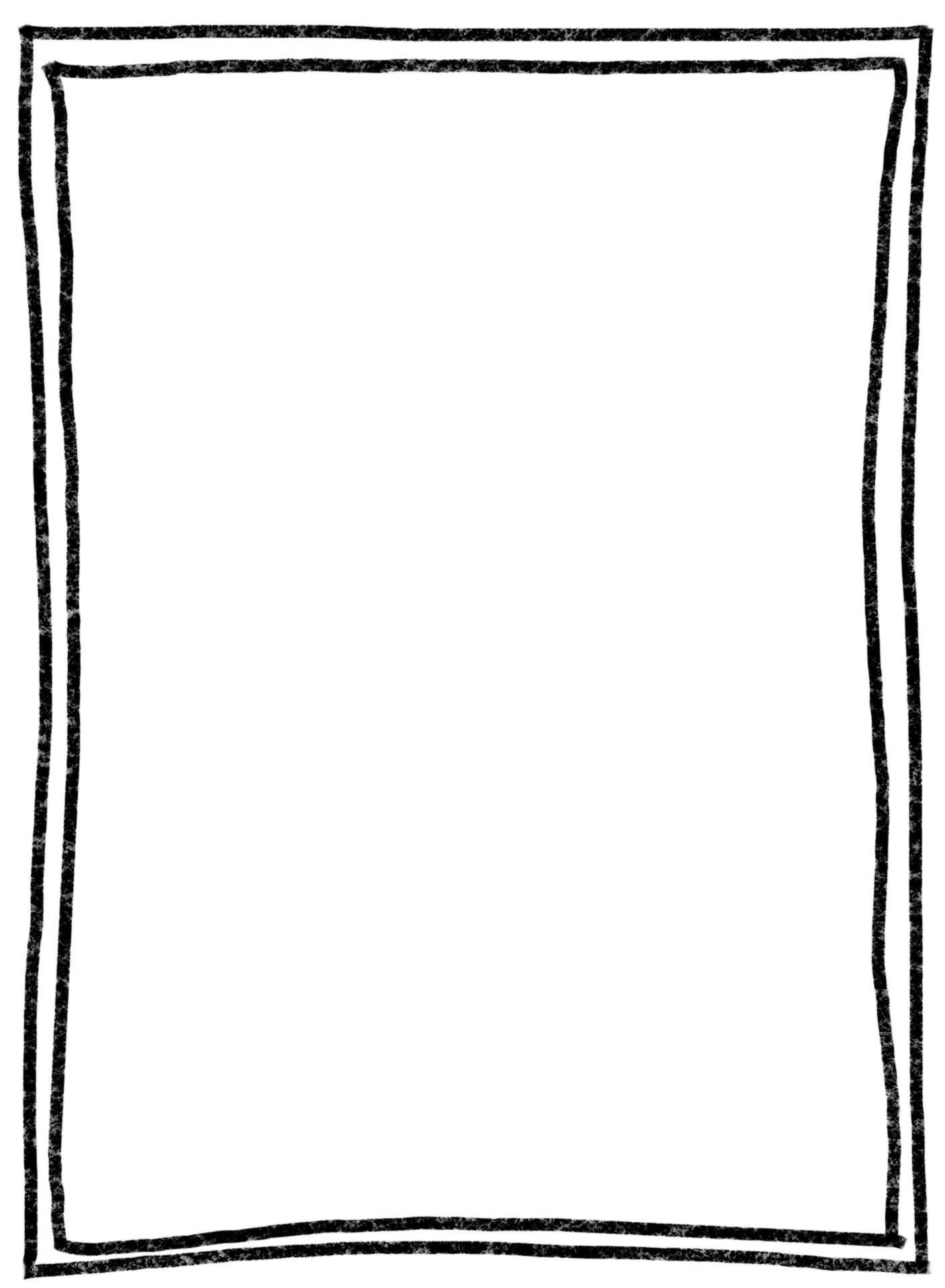 Why is Boo an urban legend in Maycomb? Often legends are based on truth or partial truths. What actual things might have caused the town members to start creating tales about Boo?

1.

2.

3.